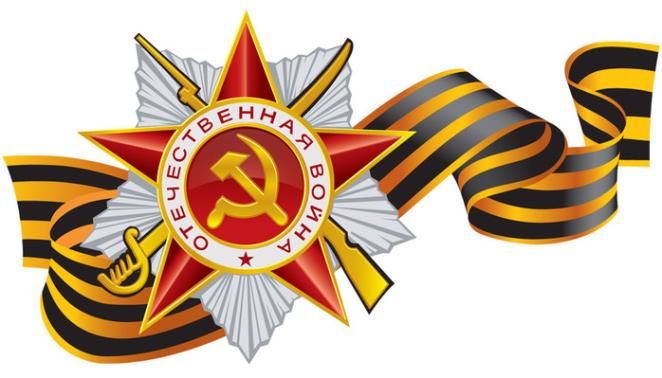 Великая отечественная война(1941-1945)
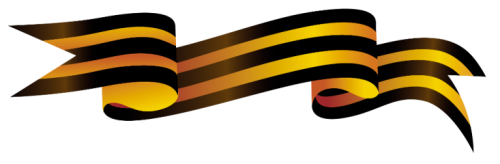 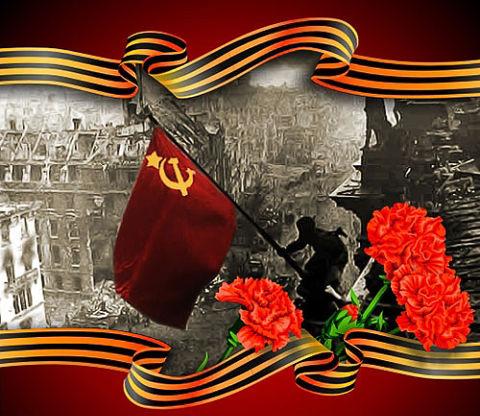 9 Мая
 вся страна празднует Великий подвиг своего народа
День Победы
На передовой
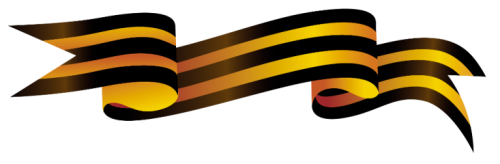 ВОВ началась на рассвете 22 июня 1941 года, когда жители нашей страны спали мирным сном. Враг без предупреждения напал с воздуха. Немцы хотели лишить наш народ свободы, захватить наши земли и города. Но все жители нашей необъятной Родины встали на защиту своей страны и своего народа. Тяжёлая и кровопролитная была война. Но люди не щадили себя, защищая Родину. «Победа будет за нами!» - с этими словами солдаты шли в бой.
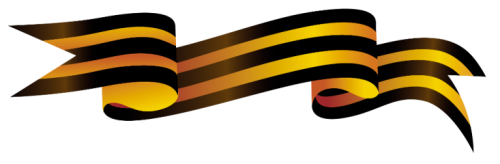 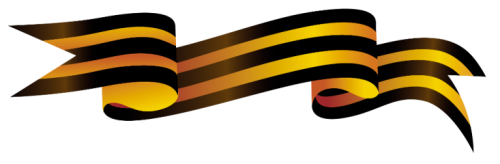 Родина-Мать зовёт!
Уже к концу июня 1941 года напечатанный очень большим тиражом плакат «Родина-мать зовет!» был разослан по всей стране. Его расклеивали  на вокзалах, в учреждениях, а то и просто на улицах. Был выпущен специальный тираж плаката в небольшом формате. Такая открытка могла уместиться в кармане гимнастерки. Отправляясь на фронт, многие солдаты бережно укладывали в нагрудные карманы изображение Родины-матери, которое напоминало о необходимости бороться с врагом до конца.
Решительный   бой
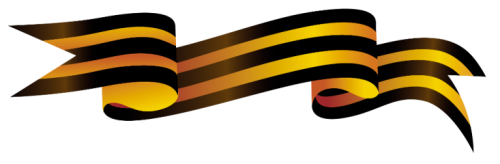 Фашисты хотели захватить Москву, но советские войска смогли остановить их наступление. На подступах к городу мирные жители копали заградительные рвы, строили укрепления – готовились к отпору врага. Солдаты не испугались, они бились насмерть, сражались в горящих танках и шли на таран. Враг понёс большие потери и отступил. Москва выстояла.
Бомбёжки, блокада
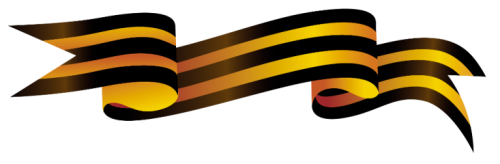 Фашистские самолёты бомбили города, детские сады, больницы. Во время бомбёжек люди прятались в погребах, подвалах, метро. Москва, Ленинград и другие города нашей страны ночью погружались в полную темноту. В ту пору на окнах обязательно была светомаскировка, которая скрывала свет от свечи. Жизнь людей была трудной и тревожной. В домах не было тепла, продукты выдавали по карточкам, потому что большую часть продовольствия отправляли на фронт. Блокадный паёк – 125 граммов хлеба из смеси опилок и муки.
Медицинская служба
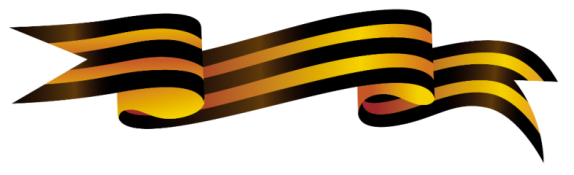 Раненым на полях сражений помогали санитары, медицинские сёстры и врачи. Санитарки выносили солдат с поля боя, перевязывали, отправляли их в госпитали. Большинство медиков той поры – это женщины. На их плечи легла основная тяжесть военных будней, ведь почти всё мужское население находилось на передовой.
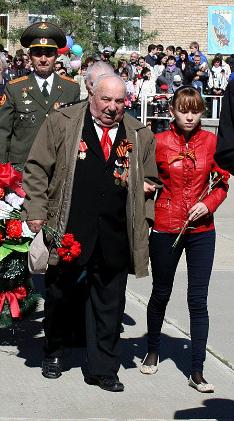 День Победы 


- Почему, дедуля, у тебя слеза?                             Почему, дедуля, прячешь ты глаза? Кто тебя обидел, можешь рассказать? За тебя я буду драться, воевать! - Внучек ты мой милый, нет, не плачу я, Просто вспоминаю о былых боях, Когда был я молод, Родину любил И врагов проклятых под Москвою бил! Там друзей военных много полегло, Вспоминать об этом сердцу тяжело! И Победу в Мае встретили не все, Там лежать остались в утренней росе! Так живи, мой внучек, и войны не знай, Каждый год с Победой пусть приходит Май! Улыбайся солнцу, весело играй, Но что было с нами, ты не забывай!
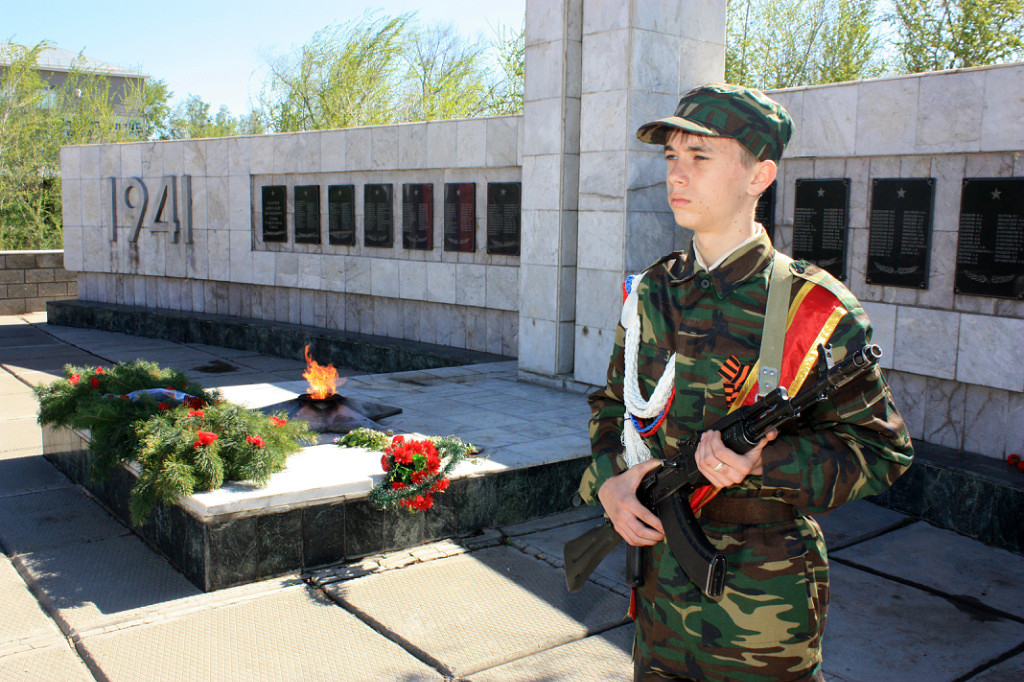 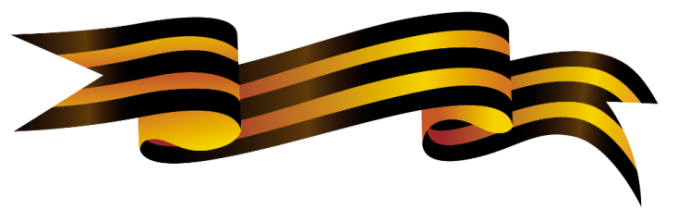 Бессмертен подвиг русского солдата
 Пройдут века, но подвиг не умрёт,
 И наша память для него награда,
 Которая в сердцах у нас живёт.
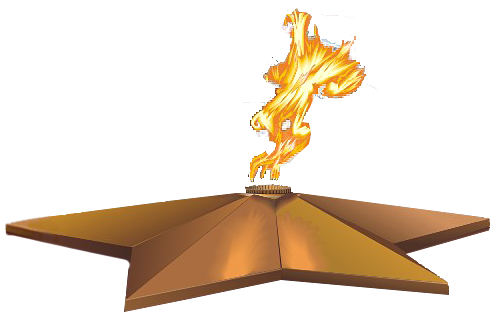 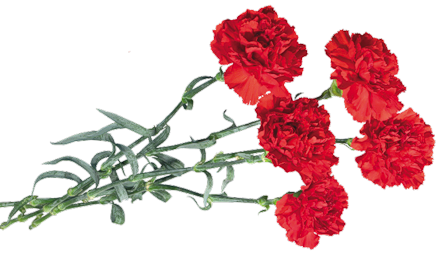 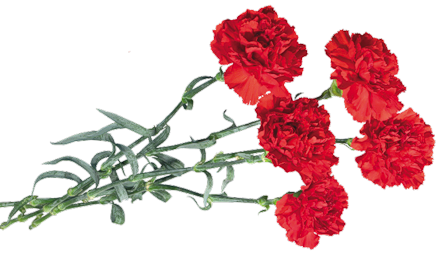